Methodological challenges of measuring innovation activities of micro companies
Ana Slavec, PhD, InnoRenew CoE
Mike Burnard, PhD, InnoRenew CoE & University of Primorska
Barbara Rovere, MSc, InnoRenew CoE
16th Applied Statistics International Conference
Ribno, 23. 9. 2019
Background
Internal InnoRenew project: „Revitalisation of traditional industry: An open innovation framework for Slovenia‘s furniture sector“ (with National Institute of Public Health (NIJZ), Regional Development Agency of the Ljubljana Urban Region (RRALUR), and the University of Primorska)
PhD project „Critical Success factors in Open Innovation: Does strategy matter?“ (Barbara Rovere)
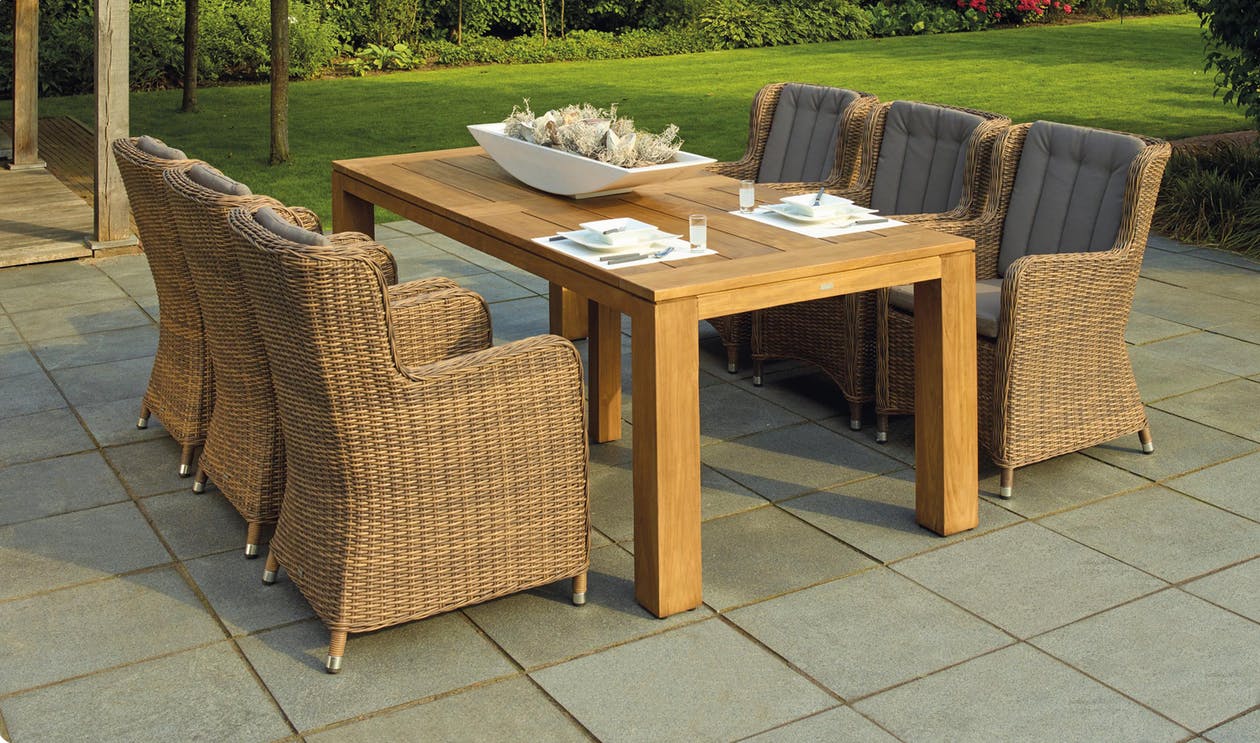 Horizon 2020 Framework Programme of the European Union; H2020 WIDESPREAD-2-Teaming: #739574
2
Problem
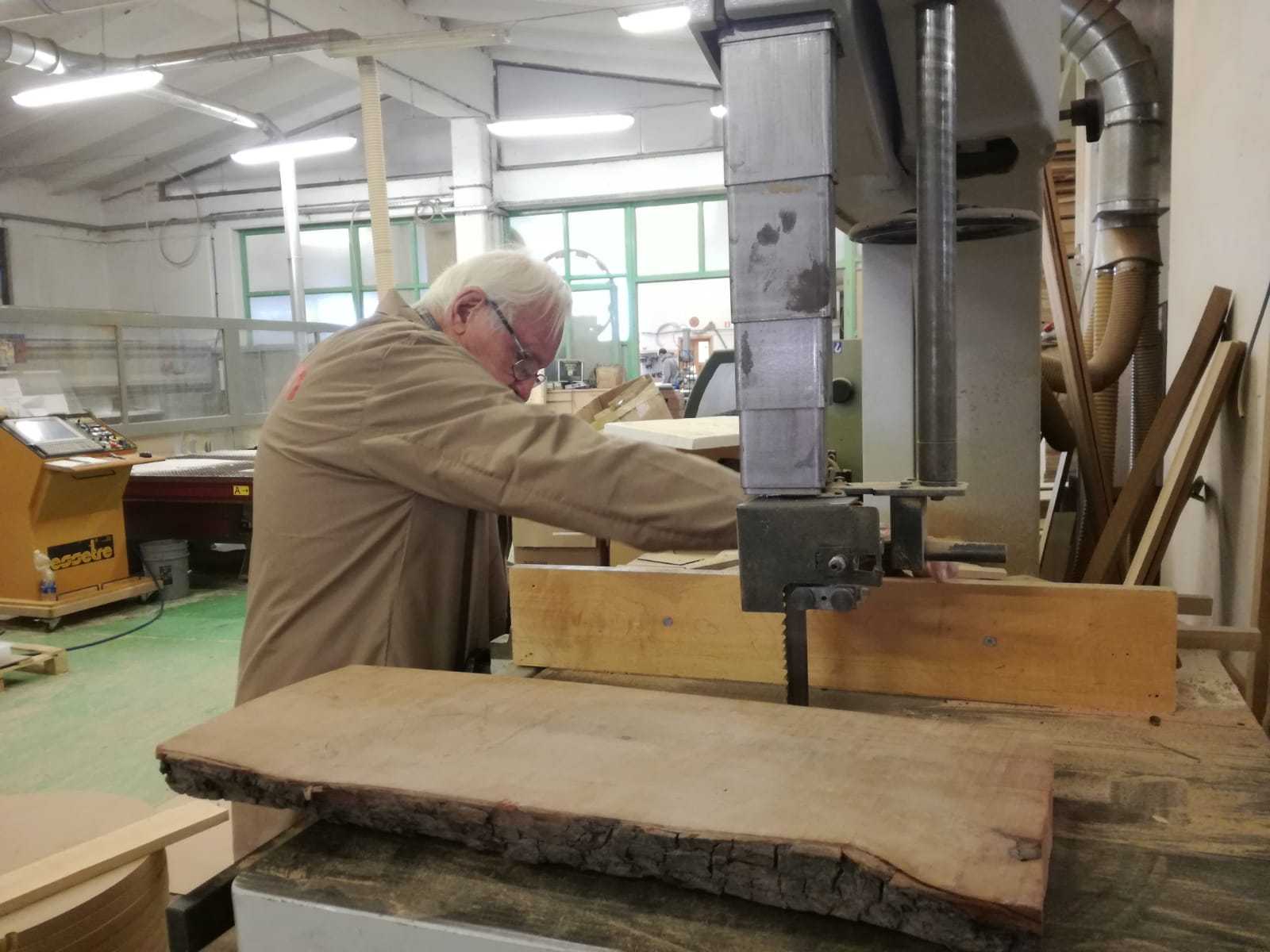 Largy body of literature and data available on innovation activities of small (10-49), medium (50-249), and large enterprises (250+ employees)
More than 90 % of companies in the wood value chain are micro enterprises (< 10 employees) and there is almost no research on them

RQ: How biased are innovation indicators due to the omission of micro companies?
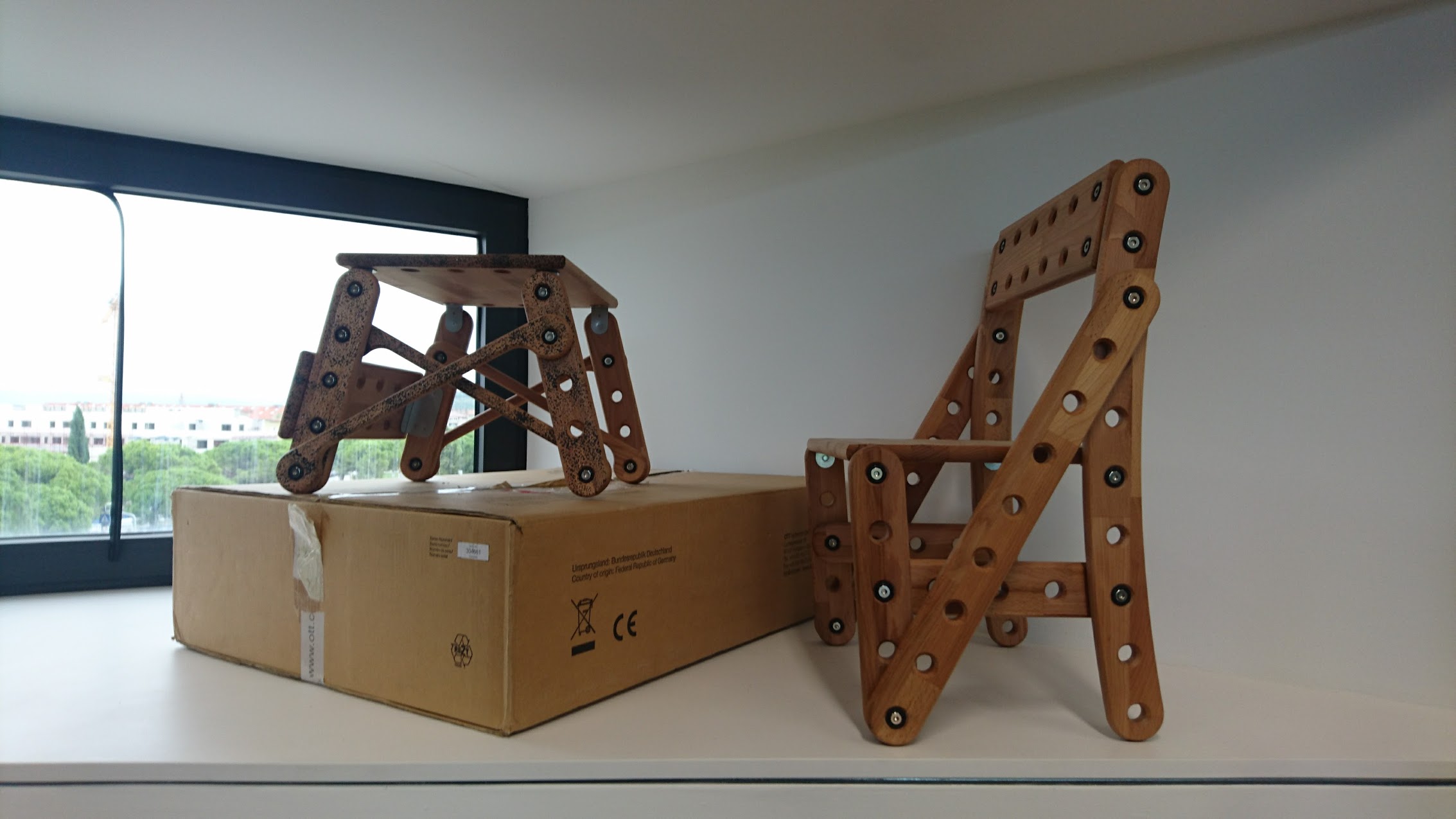 Horizon 2020 Framework Programme of the European Union; H2020 WIDESPREAD-2-Teaming: #739574
3
Survey on market and innovation activities of Slovenian companies in the wood value chain
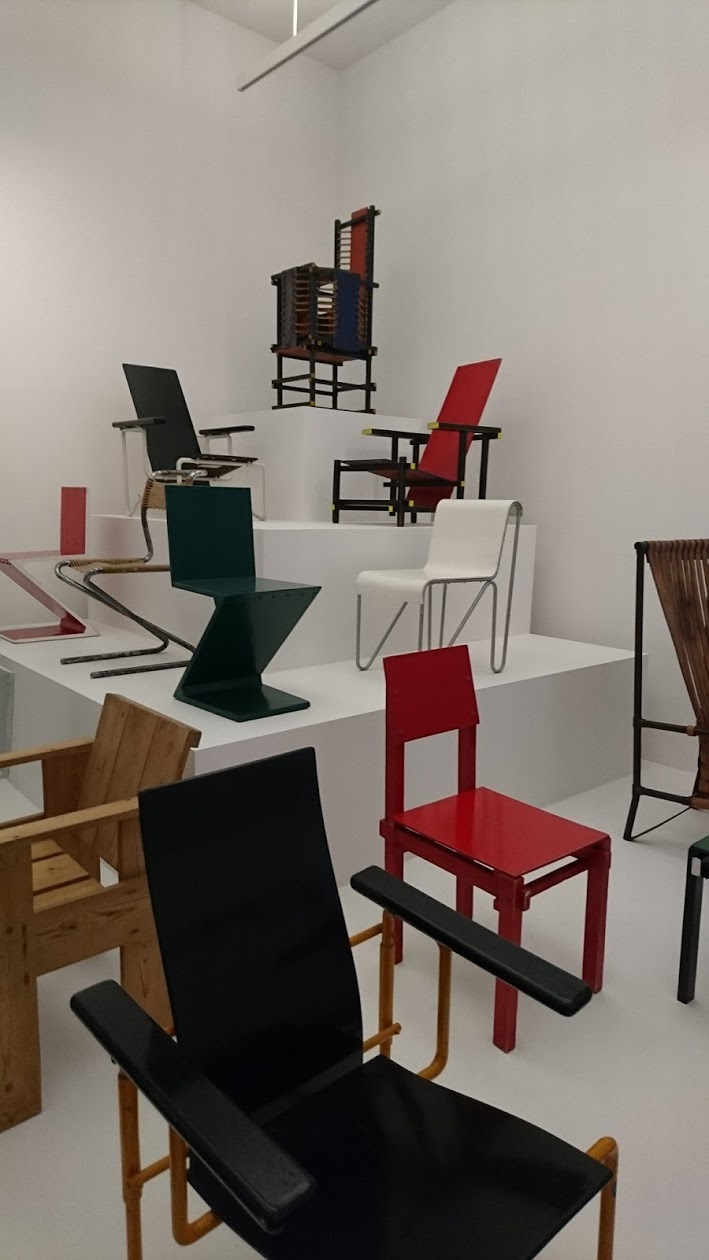 Unit of analysis: enterprise
Population: active enterprises (in January 2019) created before the 1st of January 2016 (agrarian communities, associations, and interest groups excluded) that are not bankrupt or in a liquidation process that are registered in Slovenia in one of the selected sectors (Foresty, Wood manufacturing, Paper manufacturing, Furniture, Other manufacturing, Construction, Wholesale)
Sampling frame: Bizi.si business registry
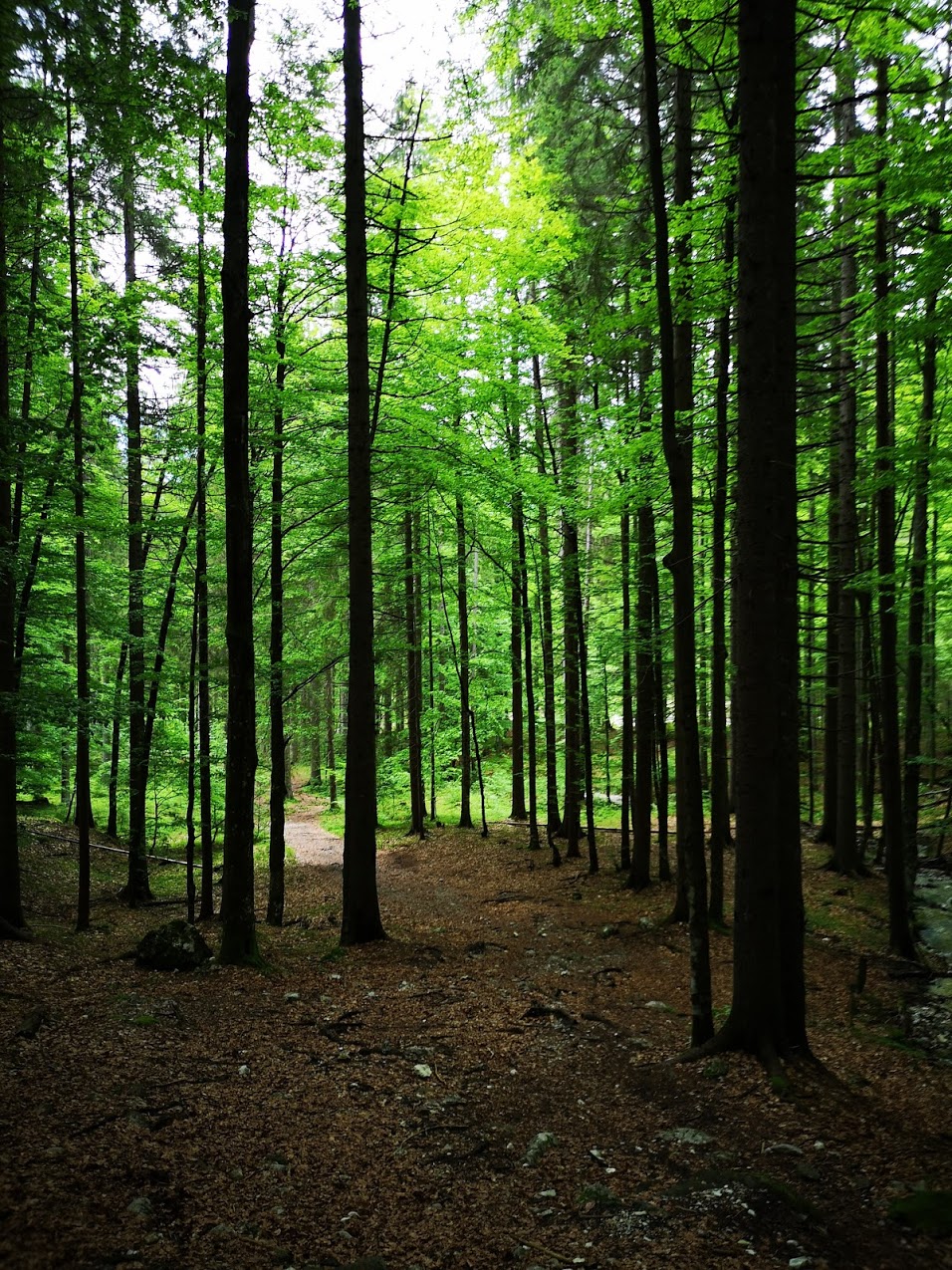 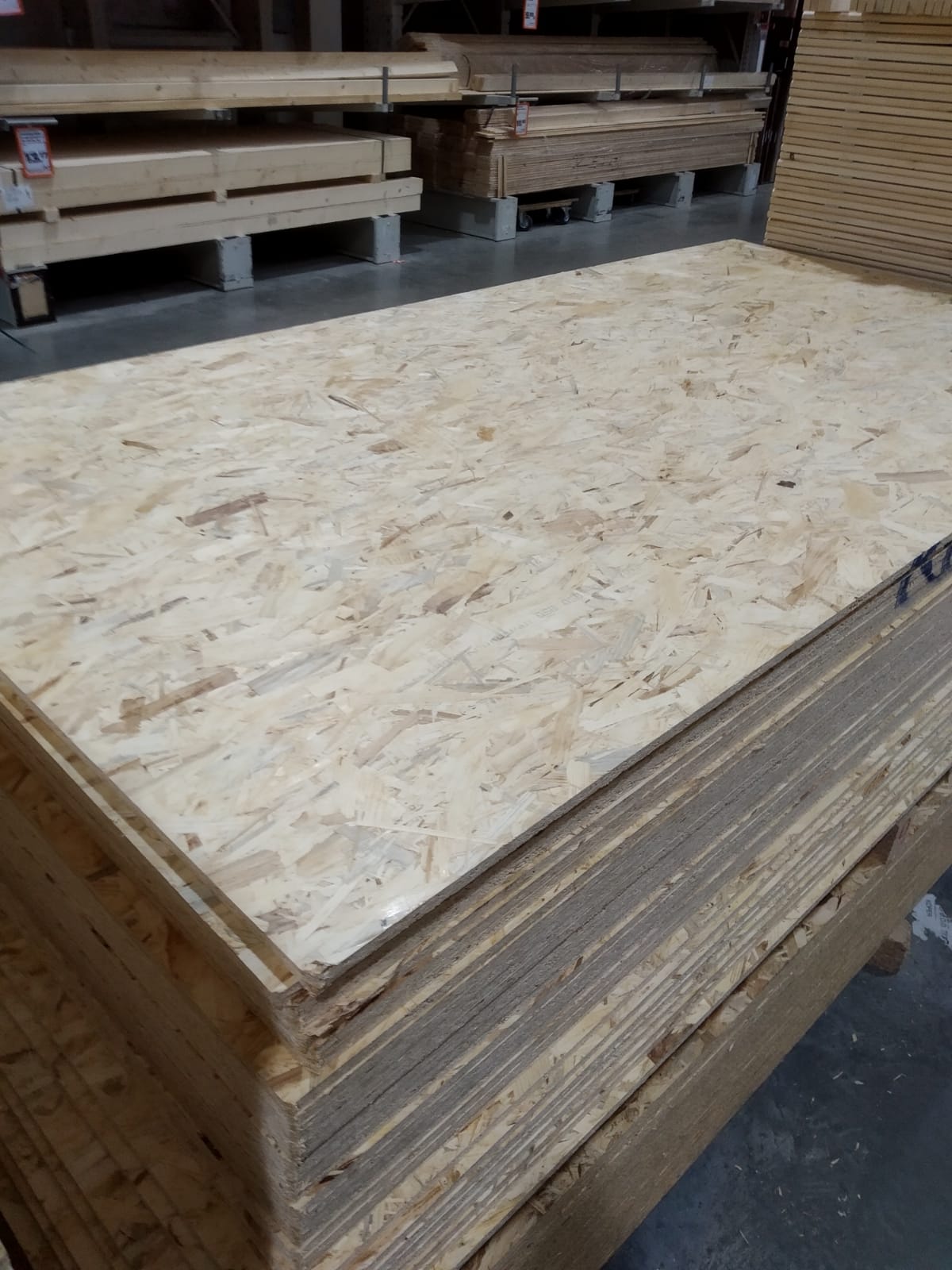 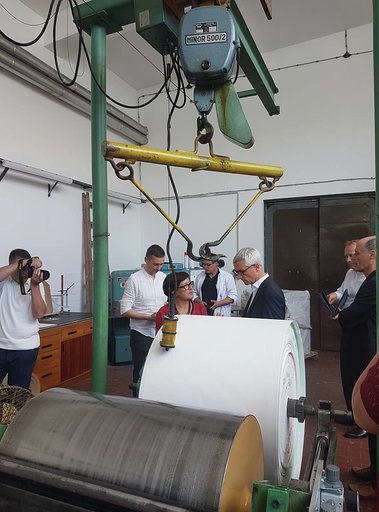 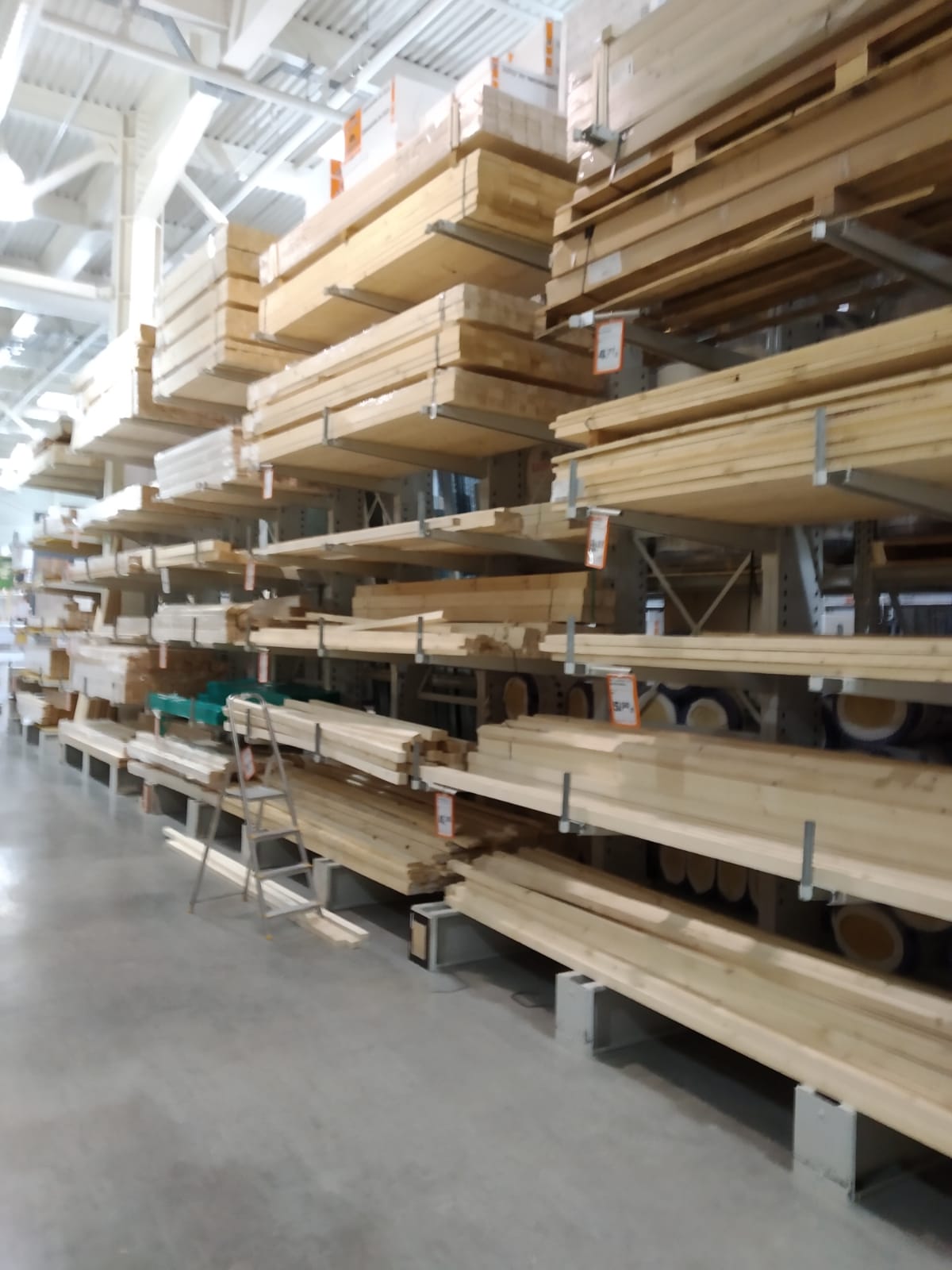 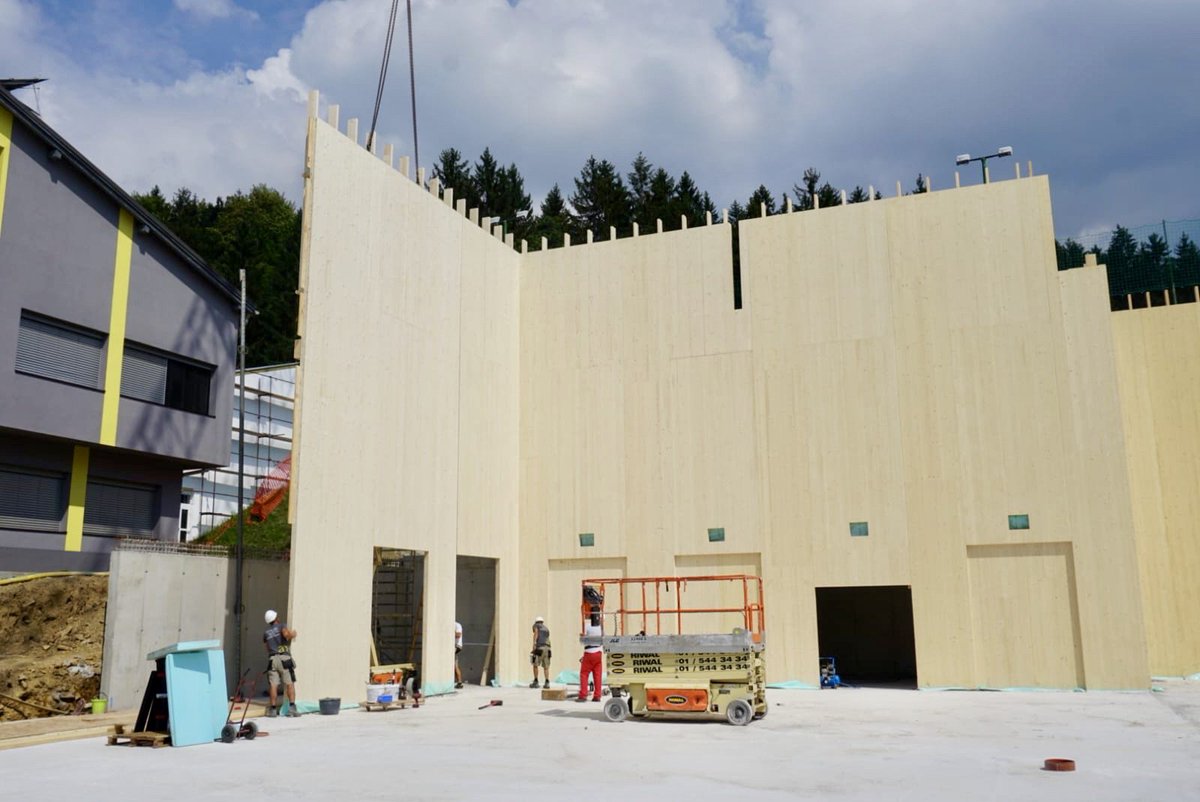 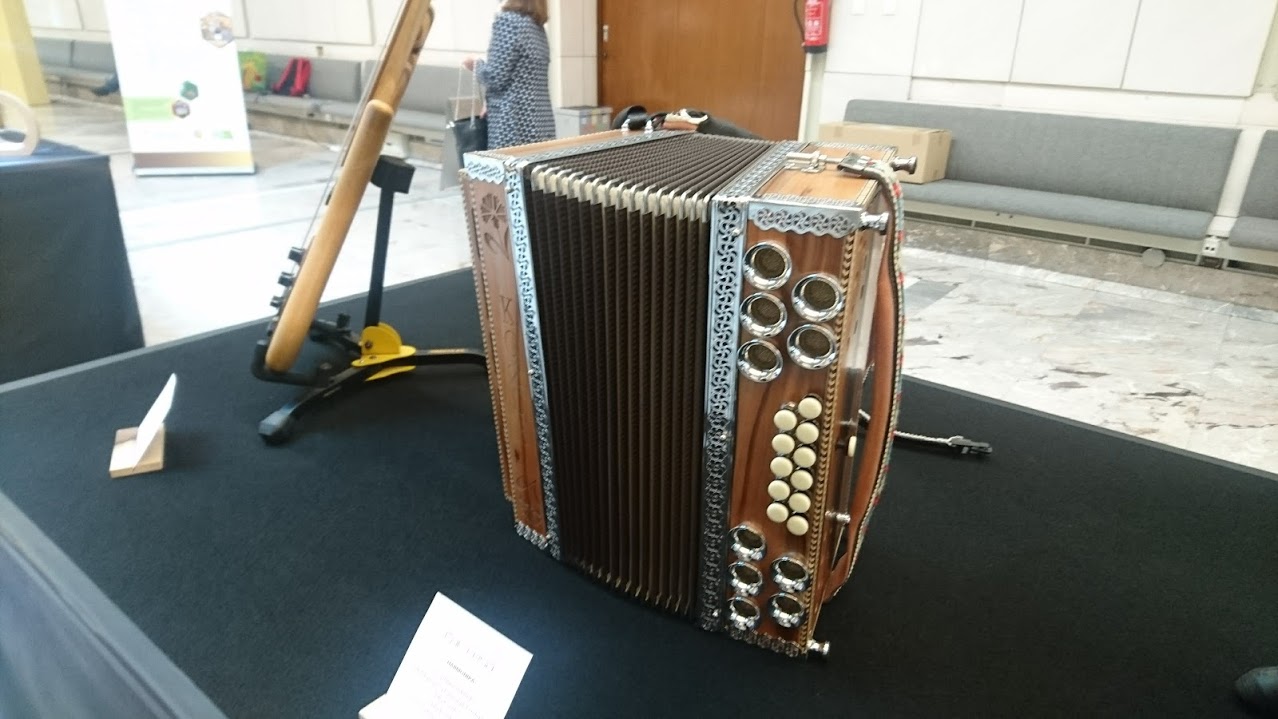 Horizon 2020 Framework Programme of the European Union; H2020 WIDESPREAD-2-Teaming: #739574
4
Sampling (full population study)
Horizon 2020 Framework Programme of the European Union; H2020 WIDESPREAD-2-Teaming: #739574
5
Questionnaire
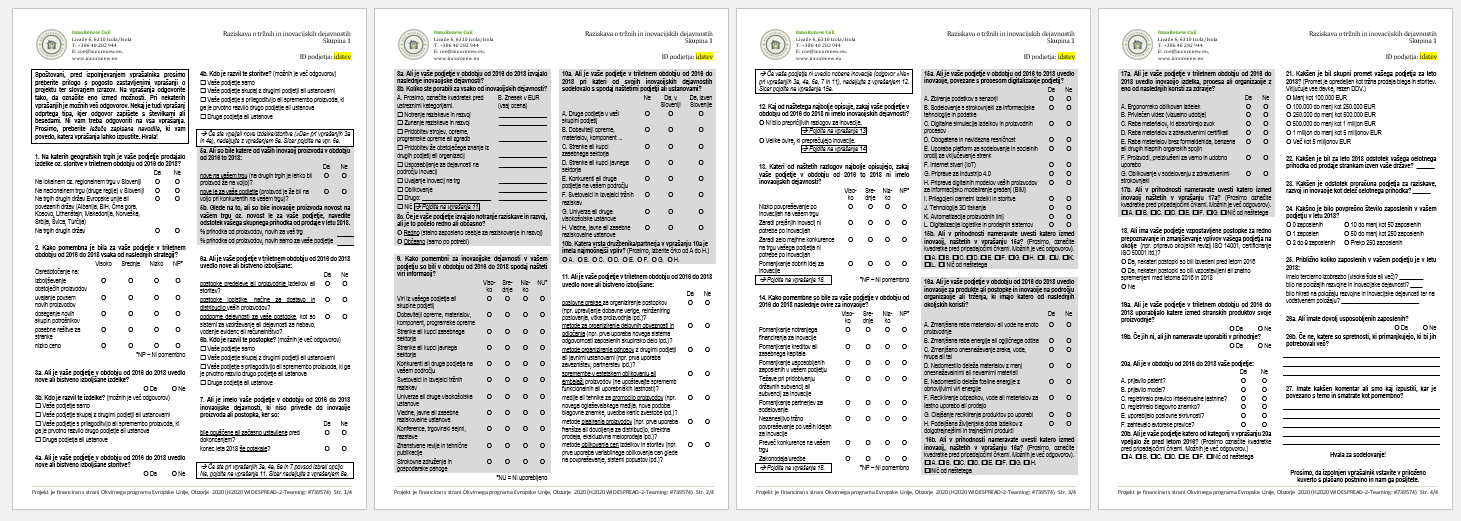 Based on the Eurostat Community Innovation Survey (CIS)
4 pages long and with conditional branching:
About 10 minutes for non-innovators
About 20 minutes for innovators
Topics: Geographic markets; Strategy, Product (goods and services), processs, organisational and market innovations; Innovation activities; Information sources; Co-operation with other organisations; Barriers to innovation; Innovation in business process digitalisation; Innovations with environmental benefits; Innovations with health benefits; Environmental impacts; Intelletual property rights; etc.
Horizon 2020 Framework Programme of the European Union; H2020 WIDESPREAD-2-Teaming: #739574
6
[Speaker Notes: 4 different versions (wording differed just for one of the questions)]
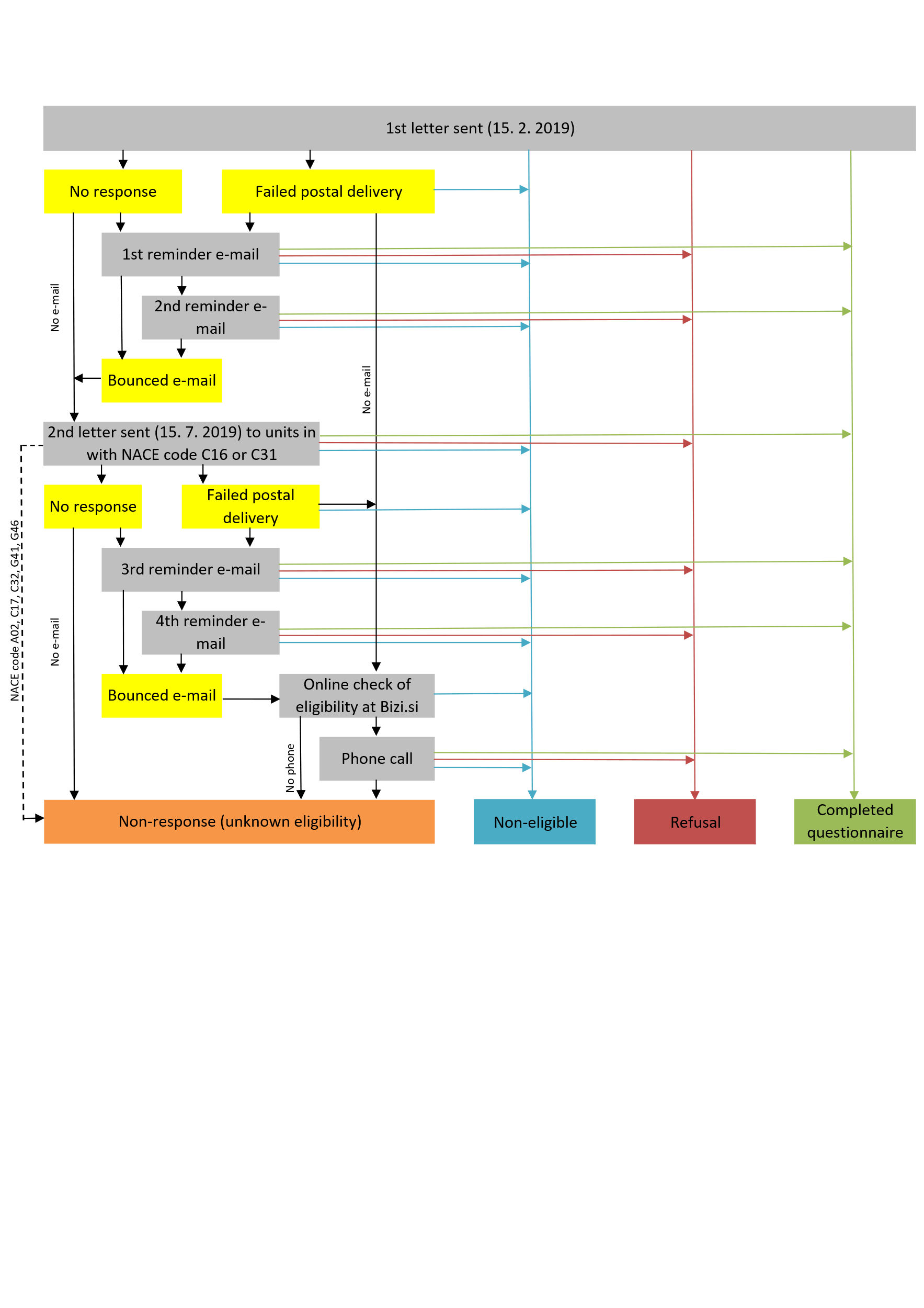 Data collection
February – September 2019 (WIP)
Postal survey with two options:
Return paper questionnaire in enclosed envelope
Type link and respond online
E-mail reminders (e-mail available for 32% of the sample)
Manual search to exclude non-eligible companies
Phone calls (although phone number is available for 70% of the sample we only tried to call those without a valid postal or e-mail address)
Horizon 2020 Framework Programme of the European Union; H2020 WIDESPREAD-2-Teaming: #739574
7
[Speaker Notes: A second postal mailing for C16 (Wood) and C31 (Furniture)]
Response rates
Note: Disposition codes assigned and response rates calculated according to AAPOR Standard Definitions
Horizon 2020 Framework Programme of the European Union; H2020 WIDESPREAD-2-Teaming: #739574
8
[Speaker Notes: Differential response rate: 7.1% (RR4) for micro companies and 12.6% for small-medium-large]
Preliminary bias analysis
The objective of bias analysis is to estimate the potential error in estimates due to systematic mistakes (e.g., omission of micro companies) that lead to consistently high or low results compared to true values
We selected 20 indicators (12 innovation and 8 cooperation) to estimate the standardized bias
The statistic of interest is the percent of respondents answering „Yes“ (p)
Assuming the p calculated on data that includes micro companies (i.e., with) are our reference („true“) values (pwith)
If we would not have colected data for micro companies and tried to estimate the true value without them (pwithout), the estimate would be biased:

The bias measure is standardized by dividing it with the standard error:
Bias =  pwith – pwithout
Standardized bias = Bias/SEwithout
Horizon 2020 Framework Programme of the European Union; H2020 WIDESPREAD-2-Teaming: #739574
9
p – percentage of „Yes“ (with/without micro companies); n – number of respondents; Sbias – Standardized bias
Horizon 2020 Framework Programme of the European Union; H2020 WIDESPREAD-2-Teaming: #739574
10
p – percentage of „Yes“ (with/without micro companies); n – number of respondents; Sbias – Standardized bias
Horizon 2020 Framework Programme of the European Union; H2020 WIDESPREAD-2-Teaming: #739574
11
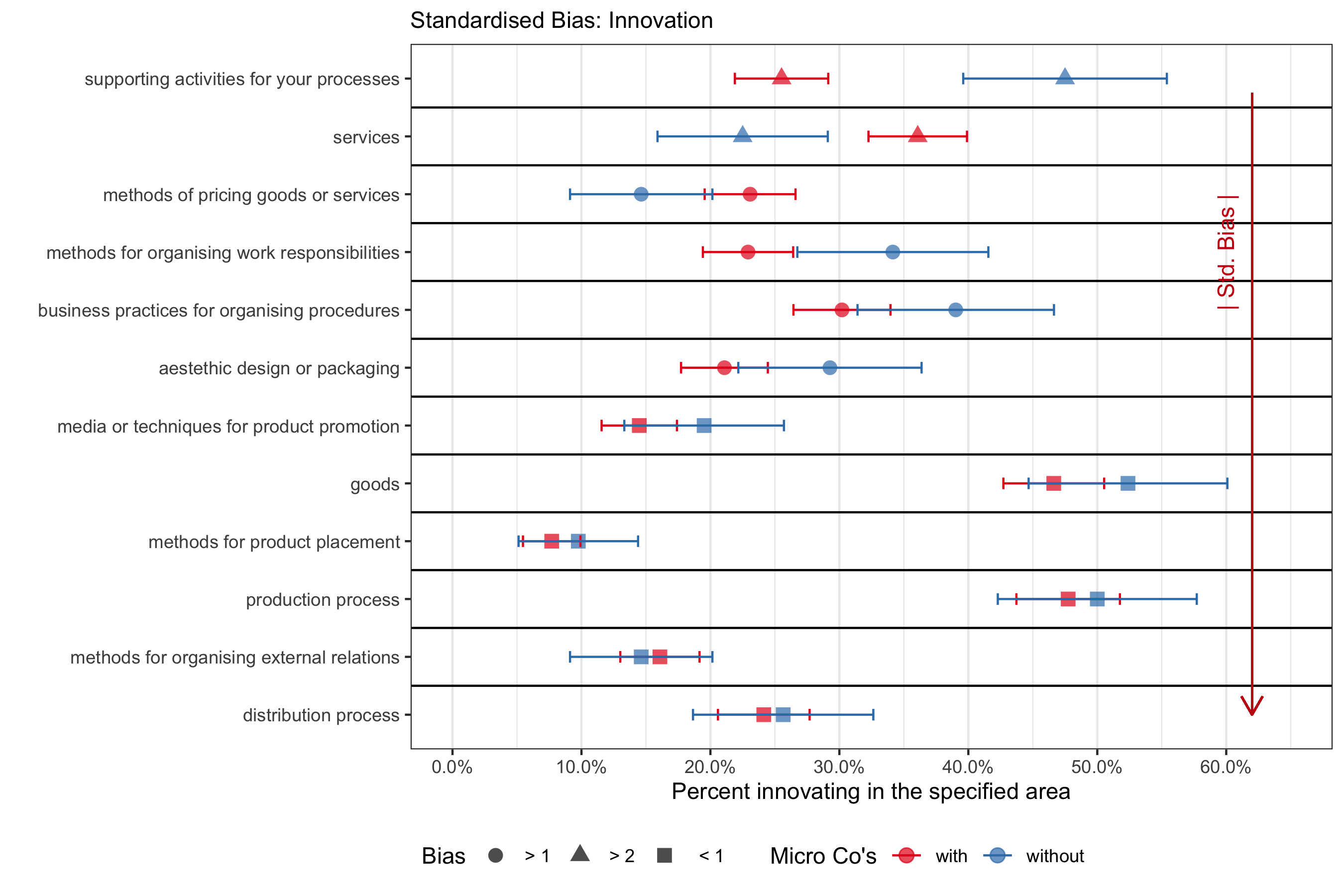 Horizon 2020 Framework Programme of the European Union; H2020 WIDESPREAD-2-Teaming: #739574
12
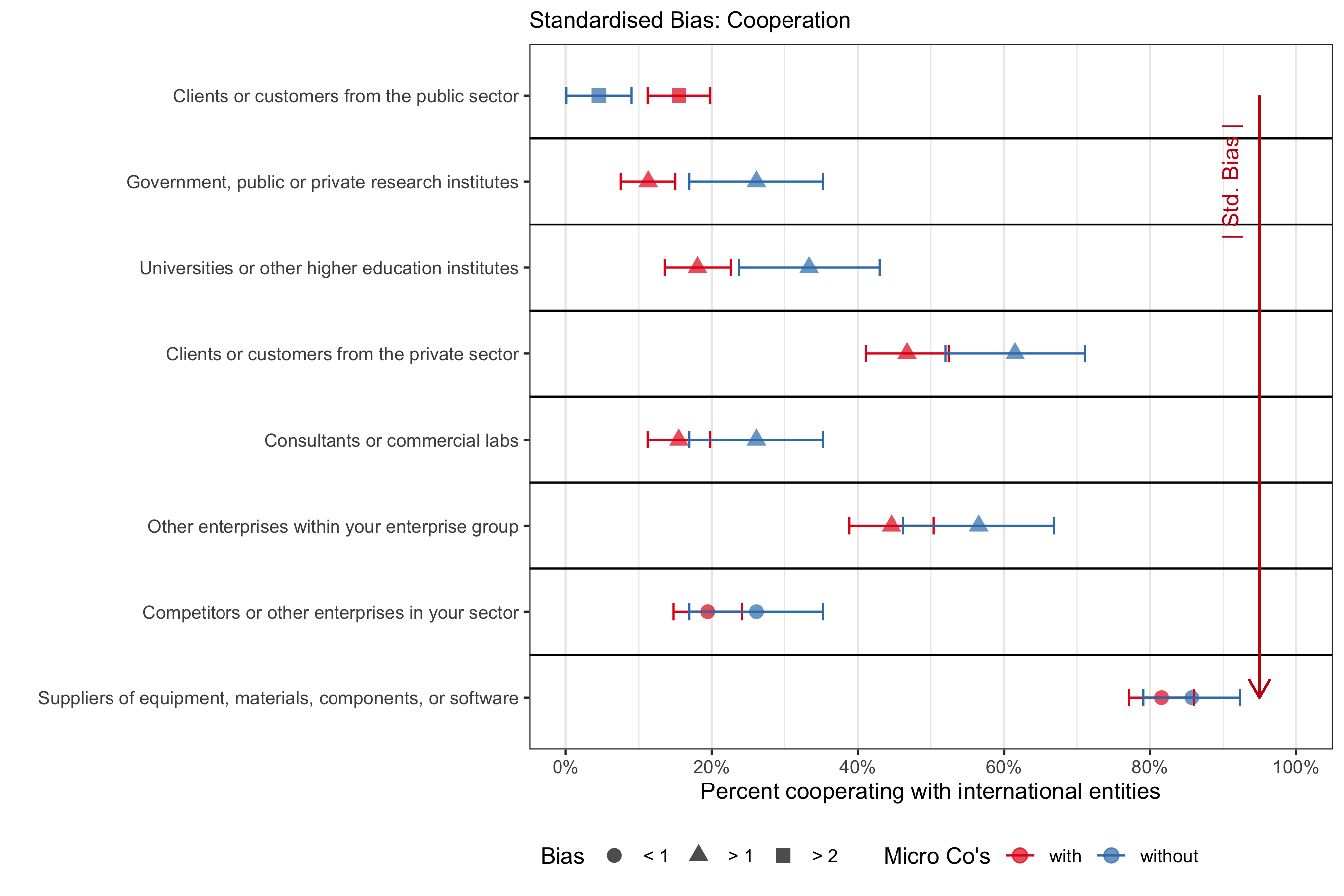 Horizon 2020 Framework Programme of the European Union; H2020 WIDESPREAD-2-Teaming: #739574
13
Conclusions and discussion
Absolute standardized bias estimation:
Over 1 for 11 out of 20 indicators (5 innovation and 6 cooperation)
Over 2 for 3 out of 20 indicators (2 innovation and 1 cooperation)
  Micro companies should be included in research studies about innovation

However, surveying micro companies is methodologically challenging and expensive; discussion is needed on how to improve response rates. Possible solutions:
Invest more resources in data cleaning before data collection (a high number of non-eligible units)
Stricter exclusion criteria (exclude institutes, cooperatives, and supplementary farm activities)
Make questionnaire shorter (less is more)
Incentives?
Horizon 2020 Framework Programme of the European Union; H2020 WIDESPREAD-2-Teaming: #739574
14
Future work
Computation of Bias due to exclusion of micro companies for other variables and other sectors
Sensitivity analysis (difference between companies with 0, 1 and 2-9 employees)
Estimation of nonresponse bias (based on auxiliary information in Bizi.si database)
Comparison with Community Innovation Survey data for 2016-2018 (will become available in Autumn 2020)
Additional research questions: How biased would the results be if we excluded ...
Companies without e-mail?
Additional company types according to legal form?
Horizon 2020 Framework Programme of the European Union; H2020 WIDESPREAD-2-Teaming: #739574
15
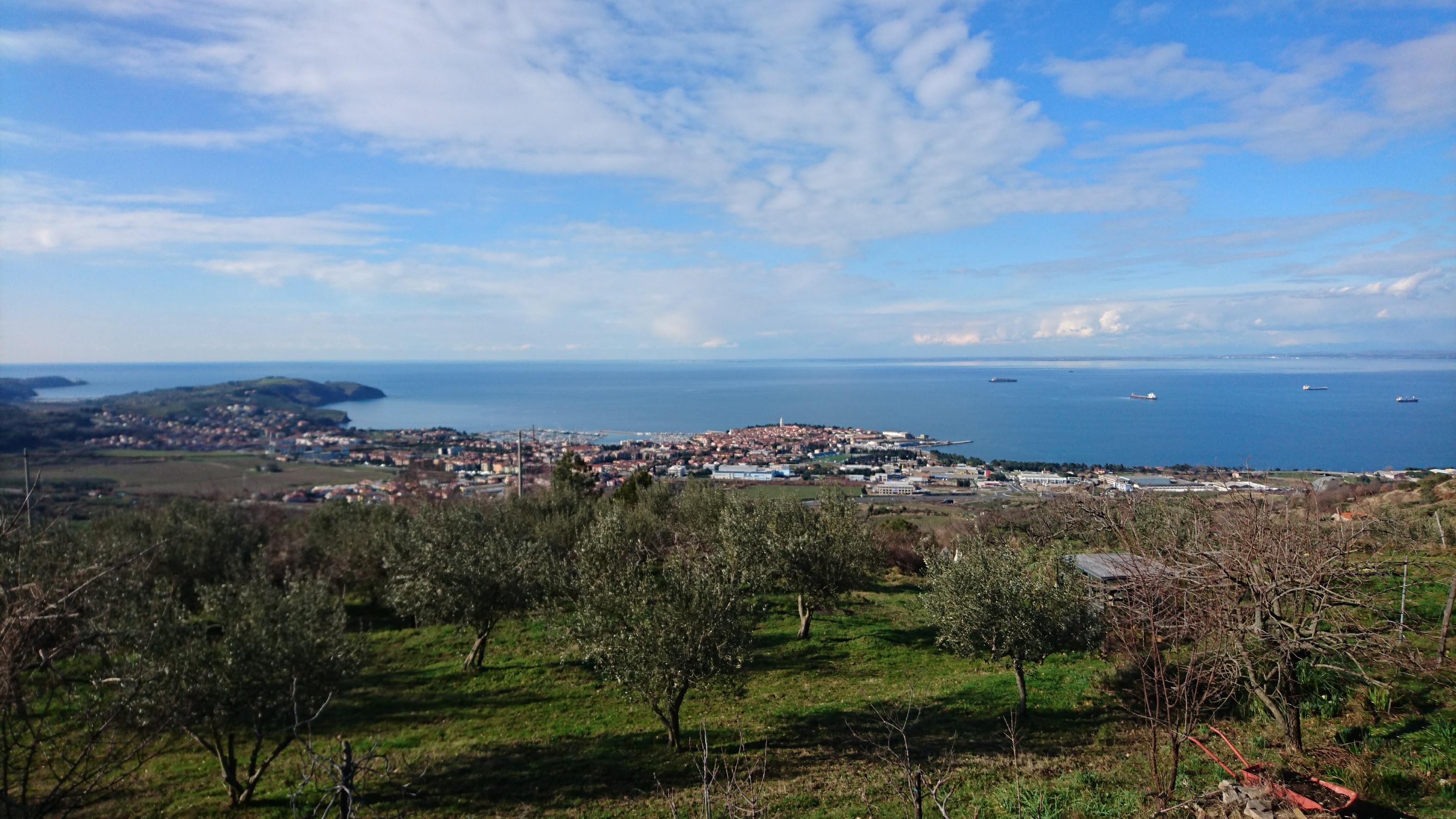 Thank you for your time.
Horizon 2020 Framework Programme of the European Union; H2020 WIDESPREAD-2-Teaming: #739574
16